Methods of enzyme 
immobilization and its application
Enzyme immobilization
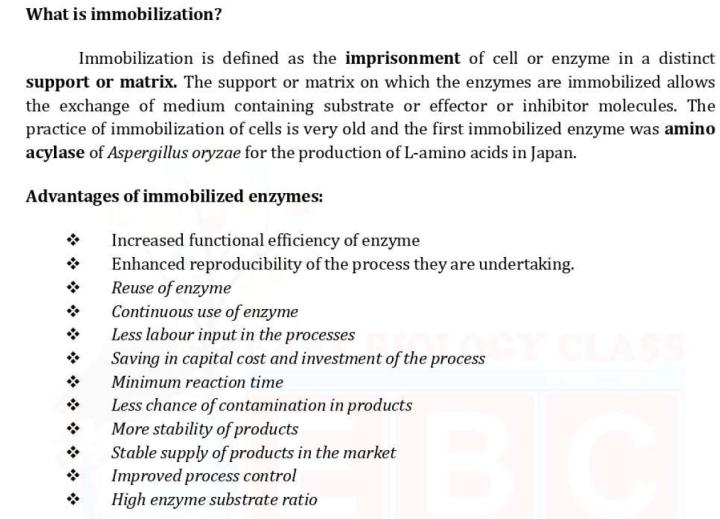 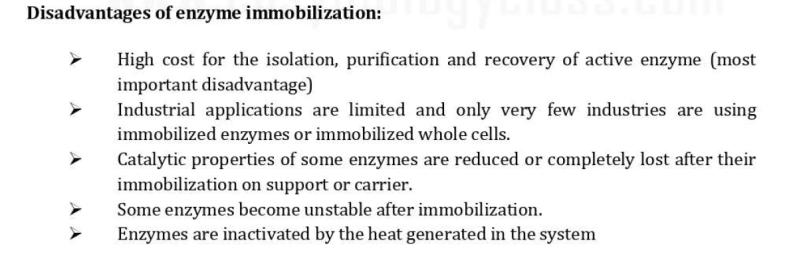 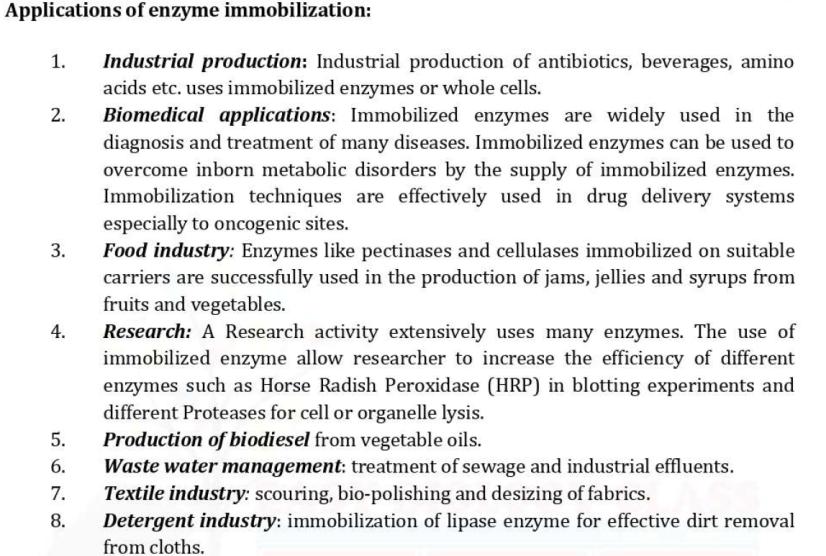 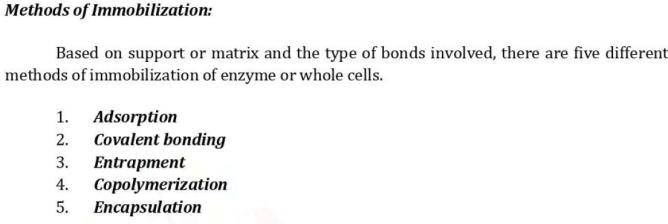 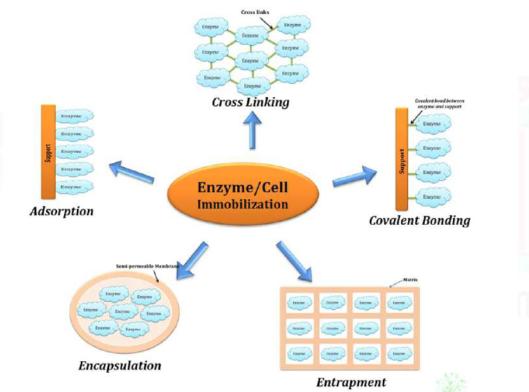 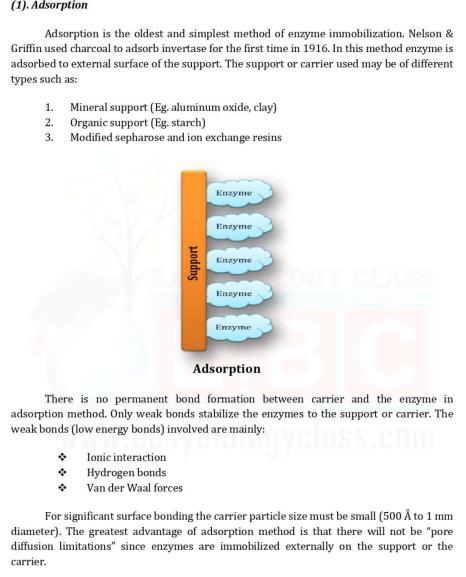 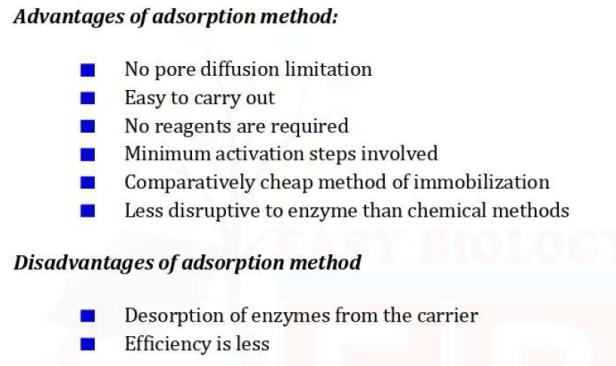 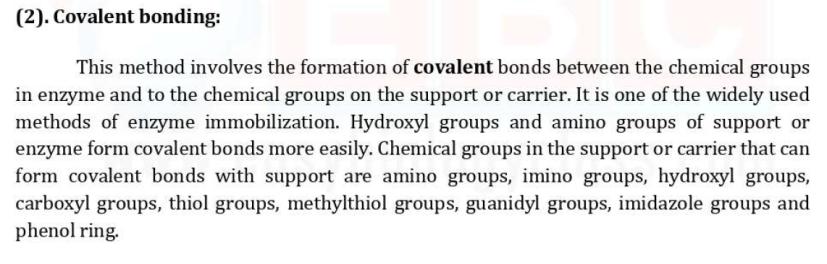 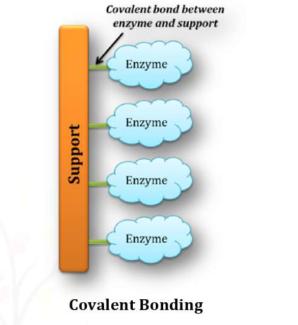 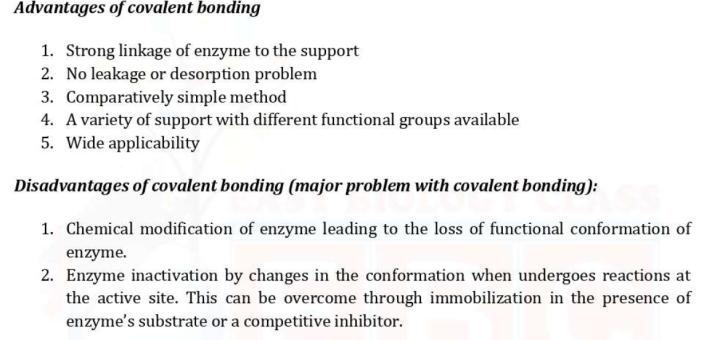 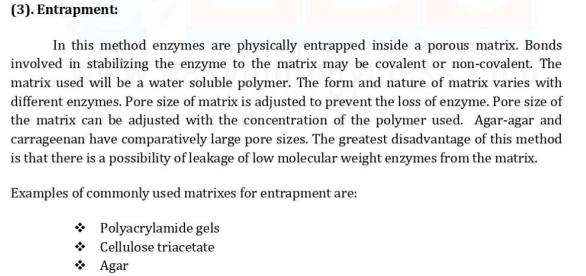 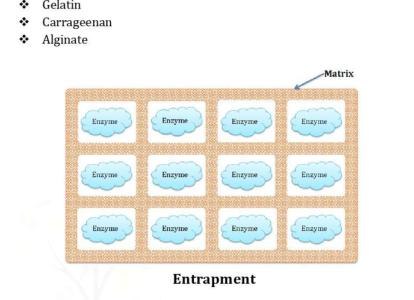 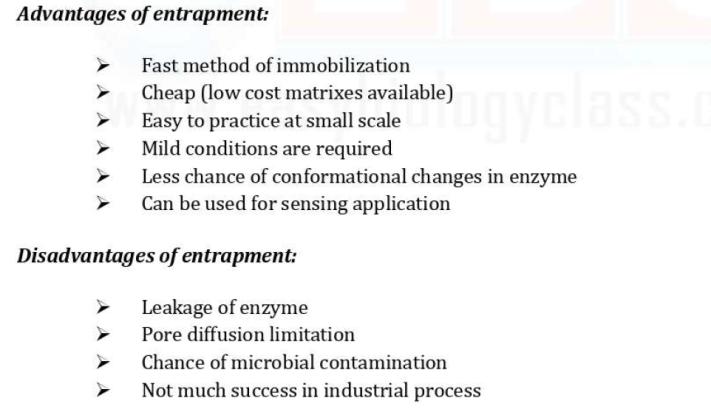 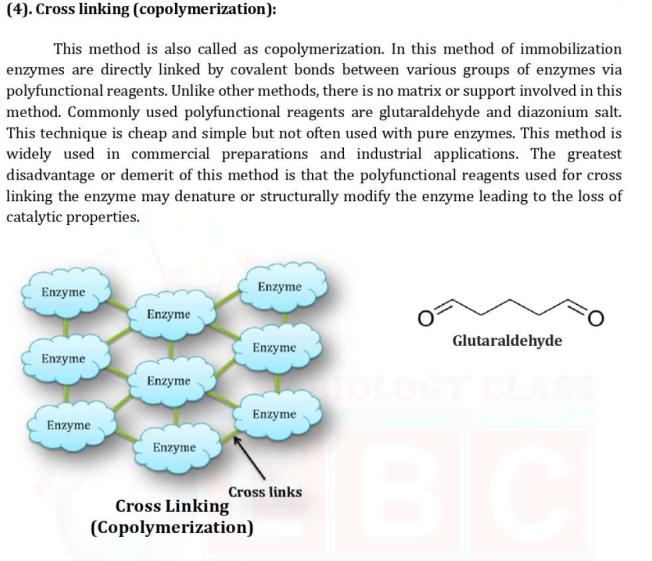 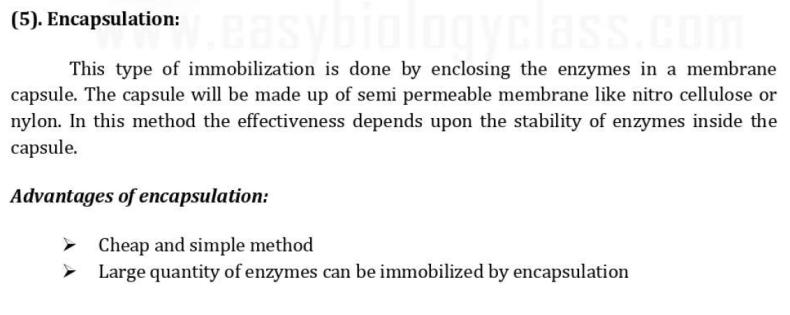 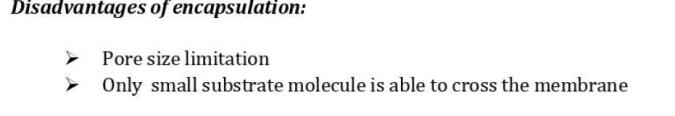 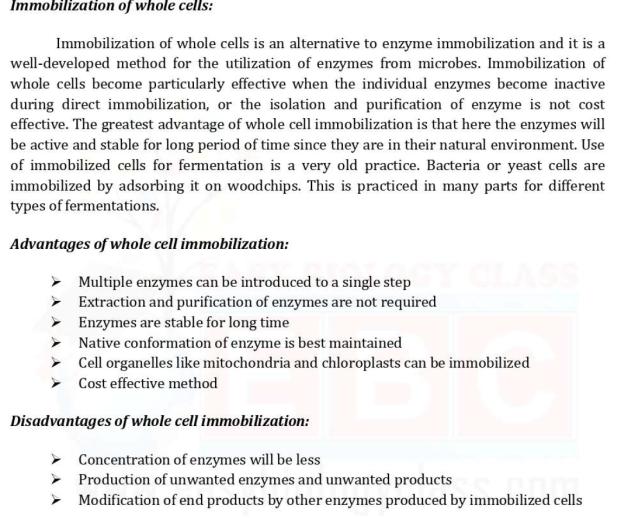 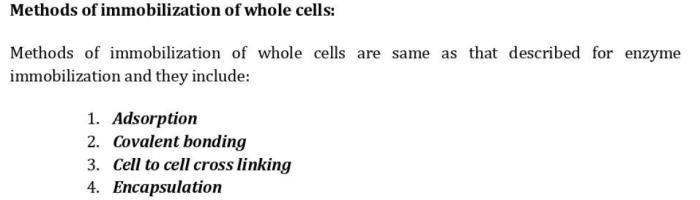 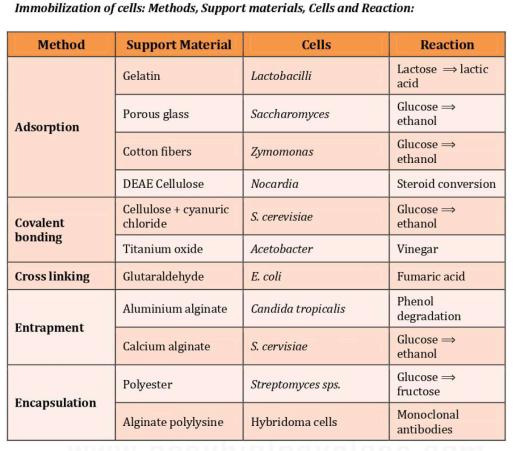 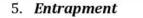